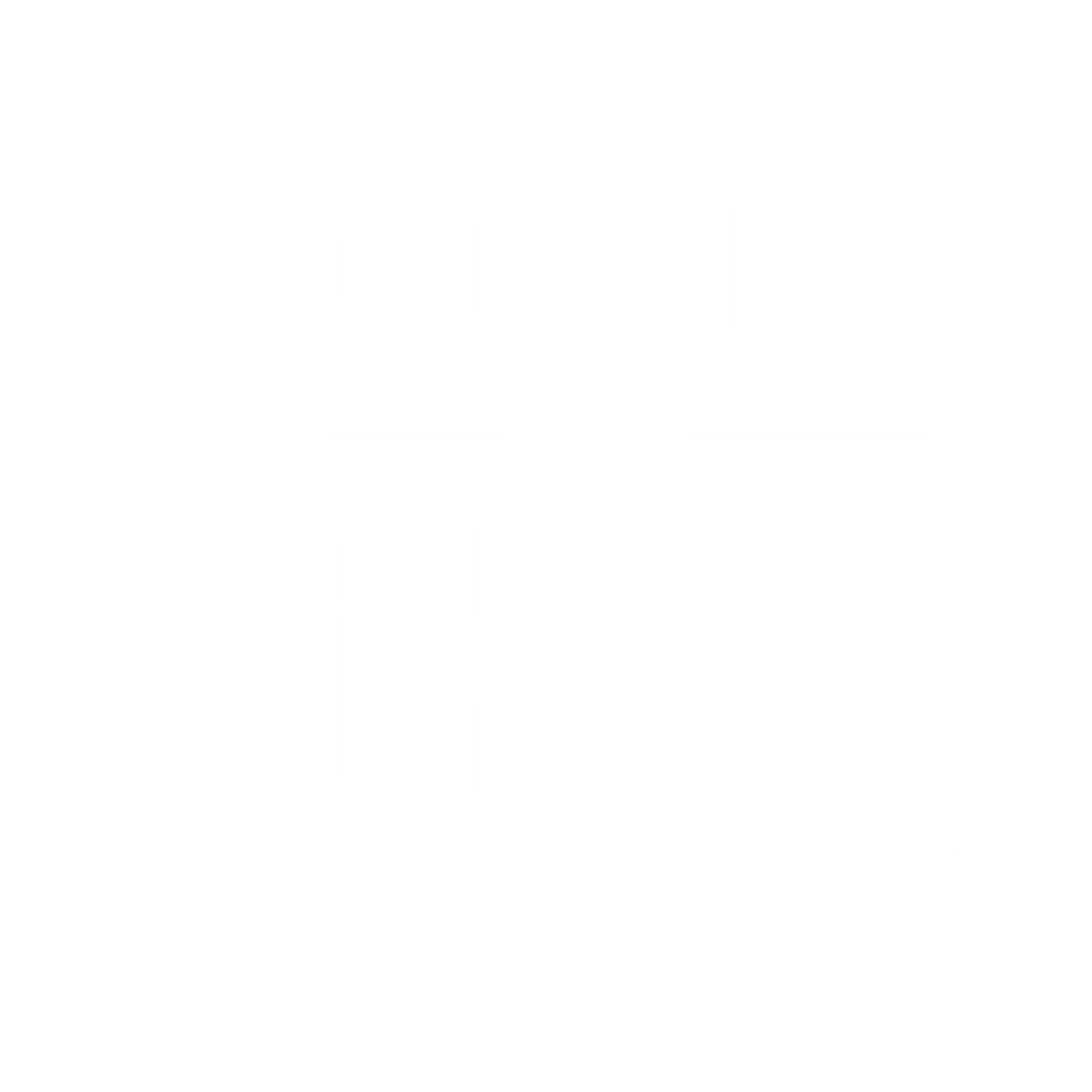 Main finding goes here, translated into plain English. Emphasize the important words. (feel free to add a focal graphic/picture below!)
Put Your Full Poster Title Here: And Include Your Subtitle if You Have One
Author Name1, author2, author3, author4.....
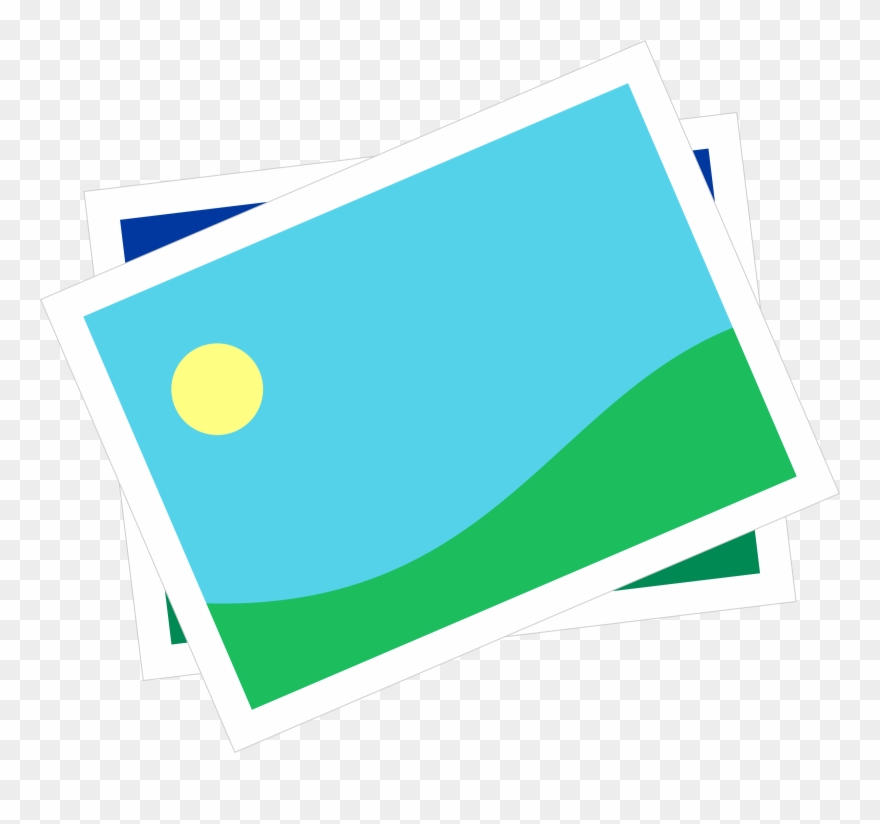 METHODS
How did you find this?
Collected [what] from [population]
How you tested it.
INTRODUCTION
Who cares? 
Explain why your study matters in the fastest, most brutal way possible (feel free to add graphics!).
RESULTS
Graphs/table with essential results only
All the other data
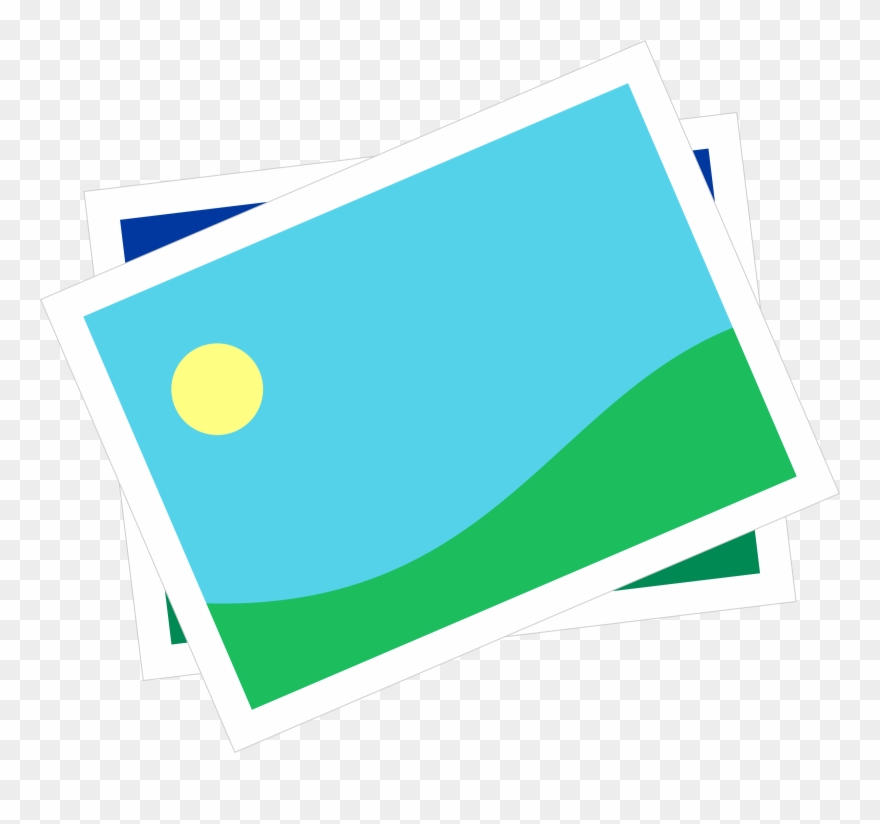 DISCUSSION
“If this result actually generalized and I didn’t have to humbly disclaim the possibility of a thousand confounds and limitations, it would imply that….”
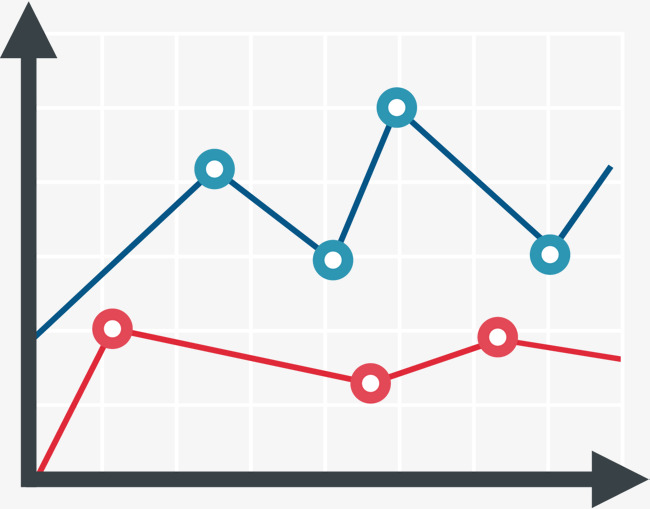 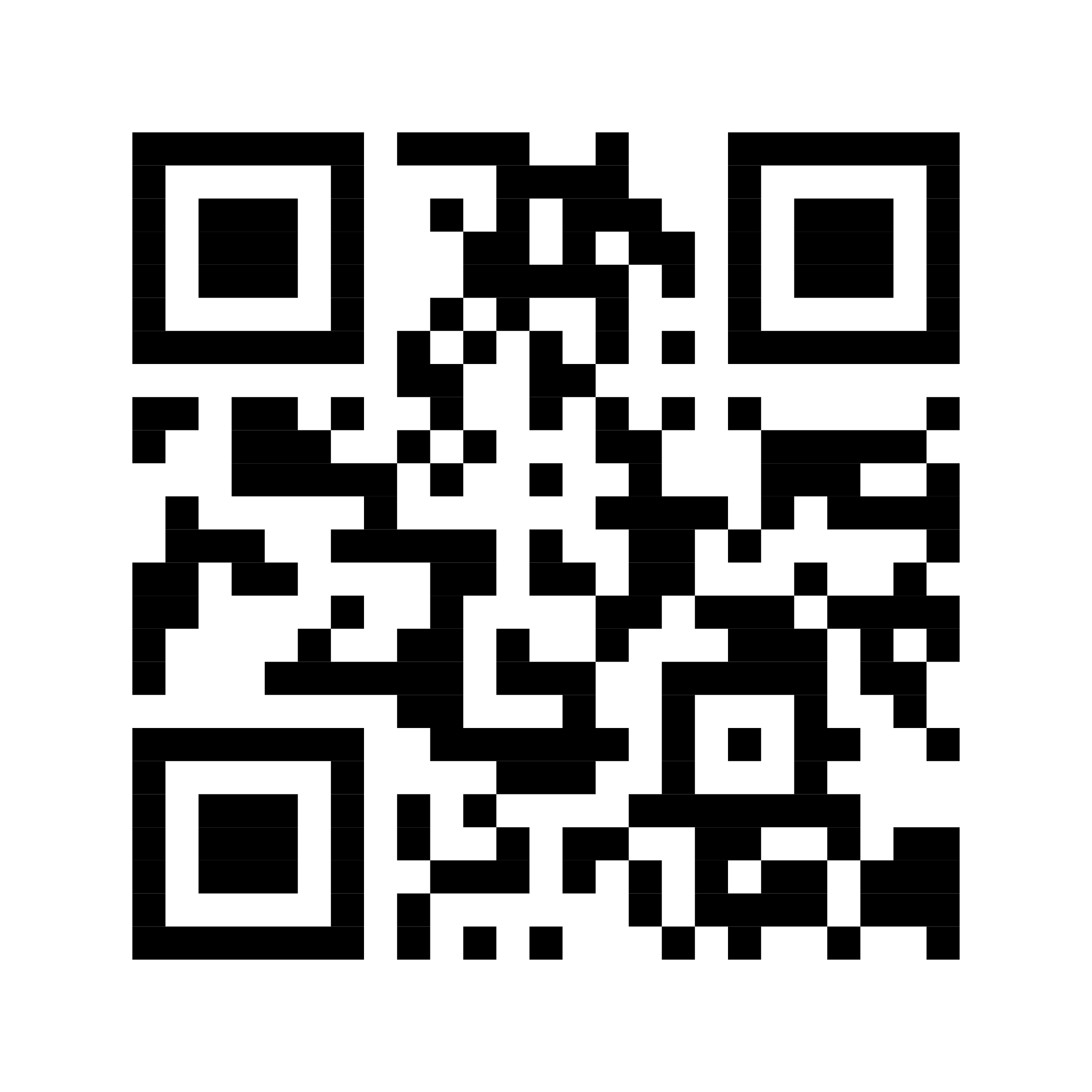 fullpaperurl.edu        email@address.edu        @socialaccount